Рулет картофельный
Приготовление и отпуск.
1. Подготавливаем нужные продукты.
2. Отвариваем картофель.
3. Сливаем воду, картофель просушиваем, протираем.
4. Охлаждаем, вводим яйцо.
5. Тщательно перемешиваем, масса должна быть без комков.
6. Приготавливаем фарш. (яйцо с пассерованным луком).
Измельчаем лук, в виде мелких кубиков ( крошки).
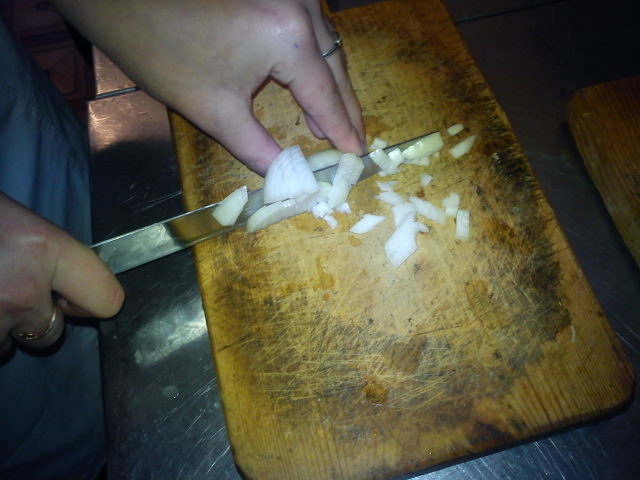 2) Лук пассеруем.
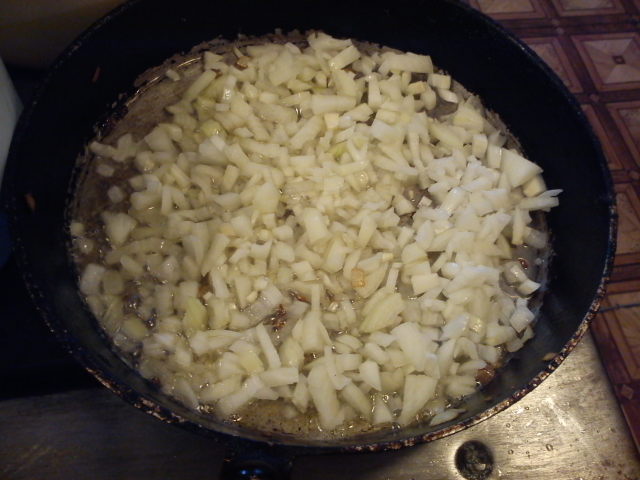 3) Измельчаем яйца в виде мелких кубиков.
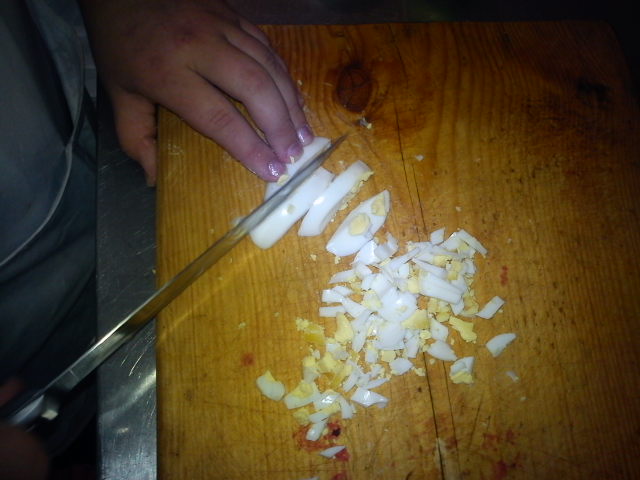 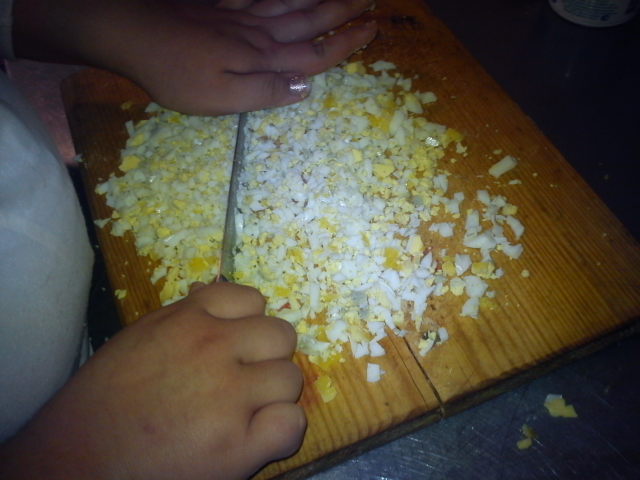 4) Лук добавляем в яйца и тщательно перемешиваем.
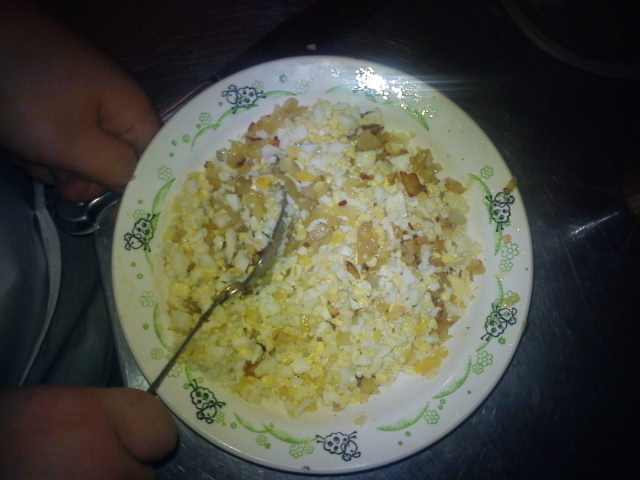 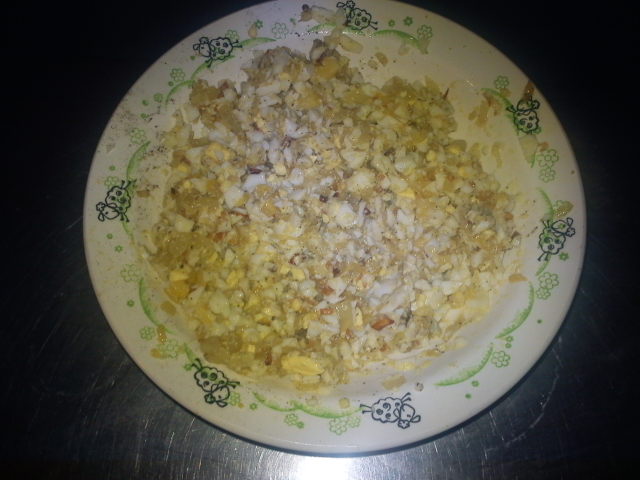 7. На смоченную пищевую пленку, выкладываем картофельную массу и накрываем второй пленкой.
8. Раскатываем в виде прямоугольника, затем снимаем верхнюю пленку.
9. На 1/3 выкладываем ровным слоем фарш.
10. При помощи пленки сворачиваем в рулет.
11. Готовый рулет выкладываем швом вниз на смазанный противень.
12. Готовый рулет формуем в виде свиньи.
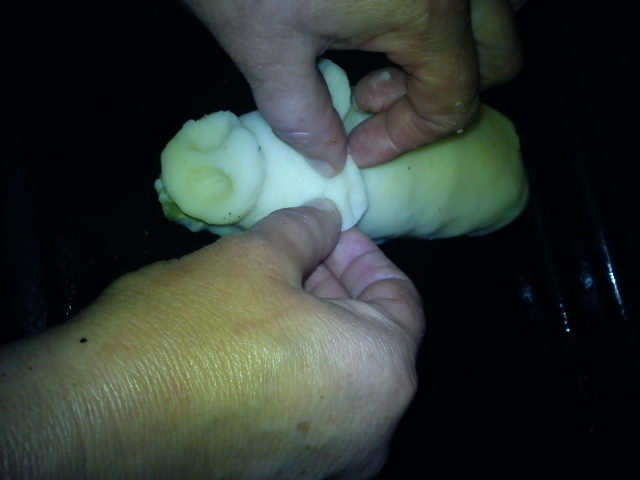 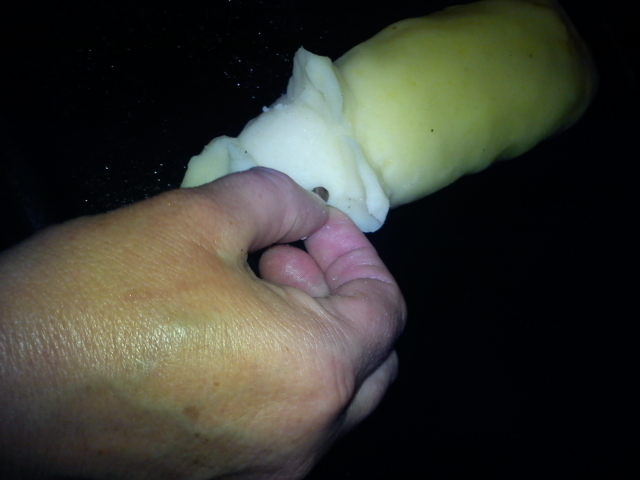 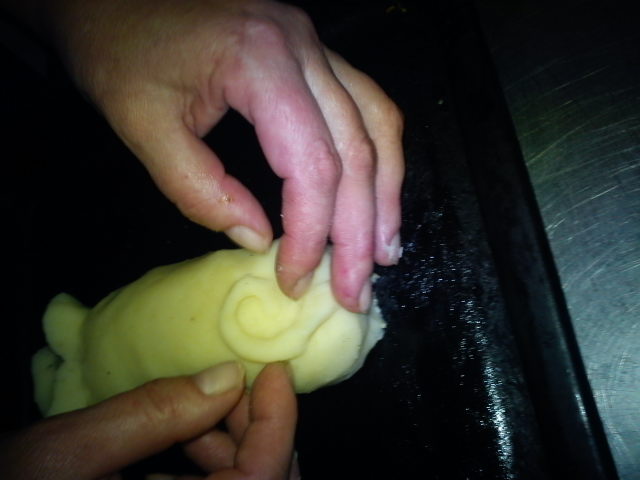 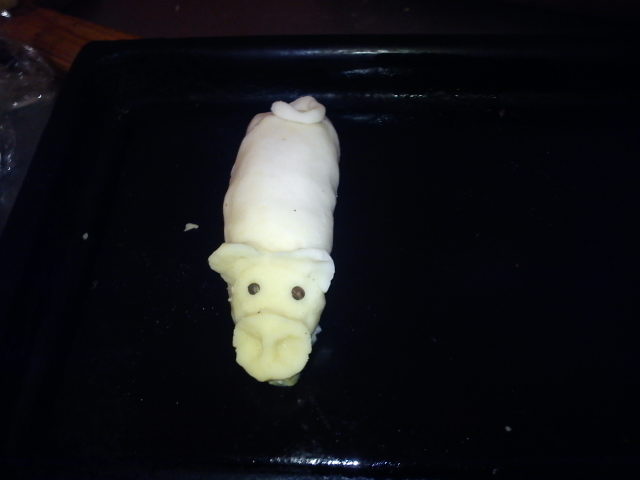 13. Готовый п/ф смазываем сметаной или яйцом.
14. Запекаем в жарочном шкафу до образования румяной корочки.
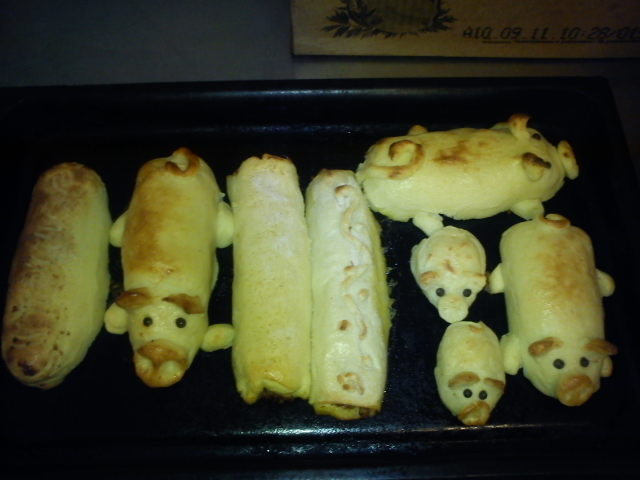 15. Подаем уложив красиво на тарелку, украсив зеленью и свежими овощами.
Виды оформления:
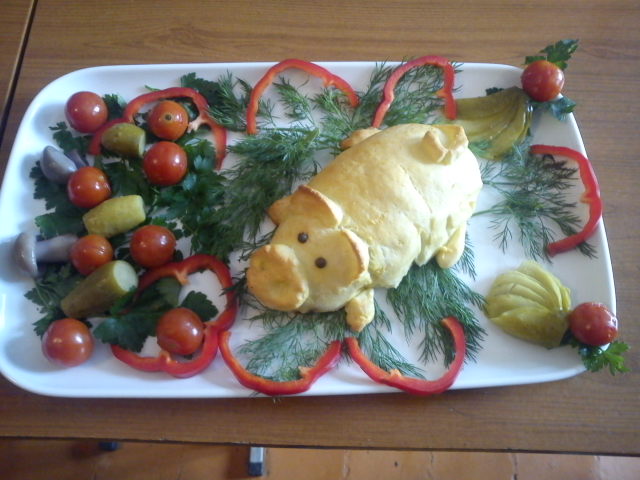 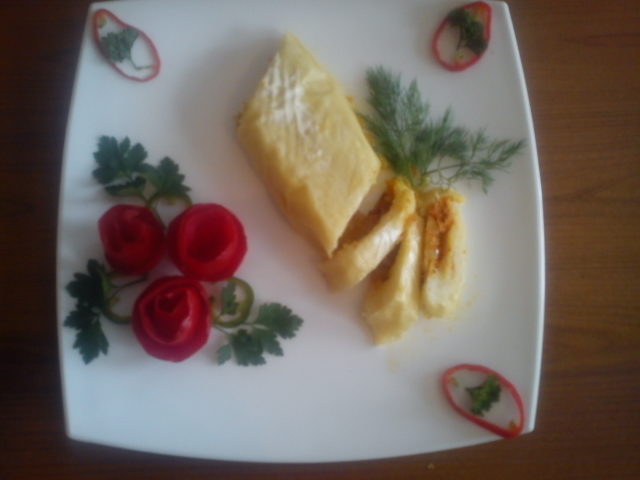